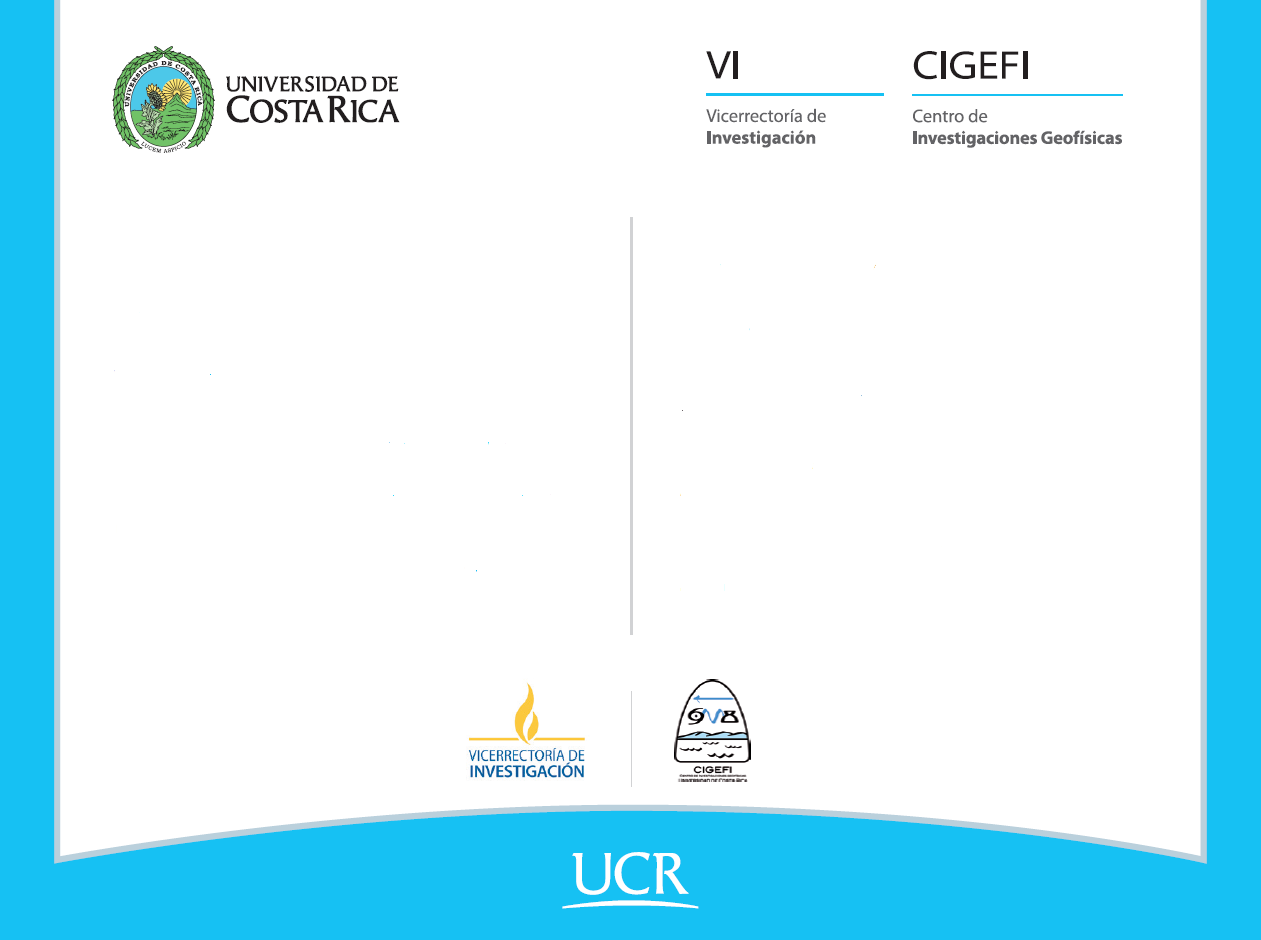 Mini-Congreso es el foro idóneo para que los investigadores presenten las nuevas propuestas de investigación y  los resultados de las investigaciones en desarrollo.


Si tiene interés en participar puede contactar al CIGEFI al teléfono 2511-5096 o la dirección electrónica: minicongresocigefi@gmail.com
Invitan  al 

XLIV Mini-Congreso
del CIGEFI 

Lugar: Auditorio, Centro de Investigaciones Geofísicas (CIGEFI), Cuidad de la Investigación. 
Fecha: 28 de abril, 2016.
Horario: 8:00 am a 4:30 pm